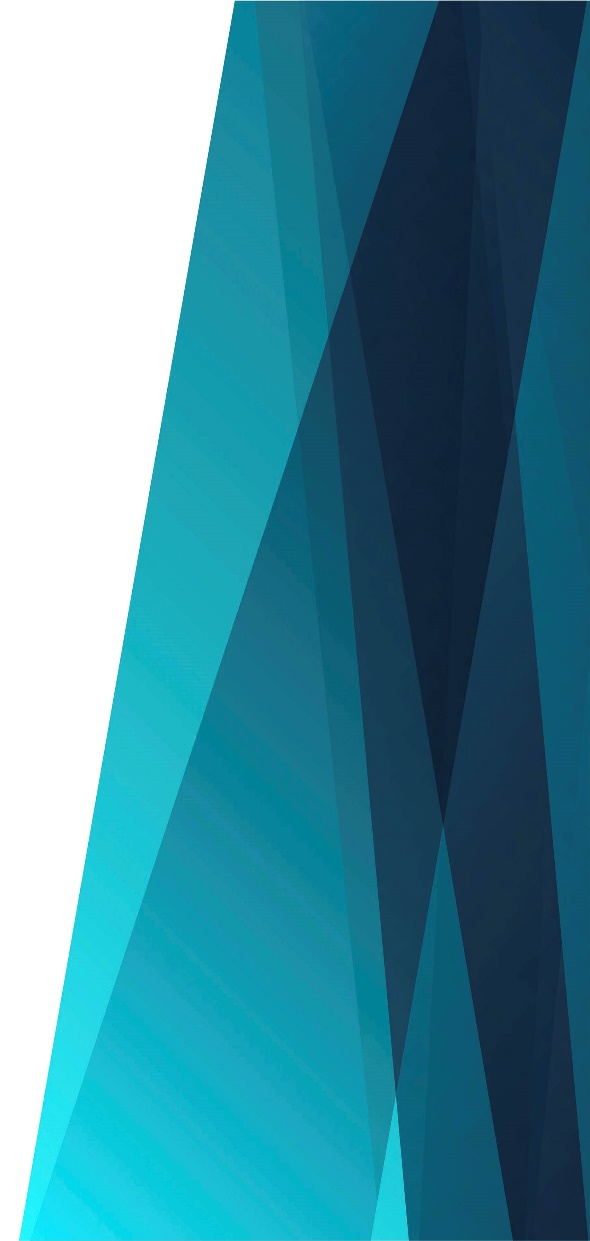 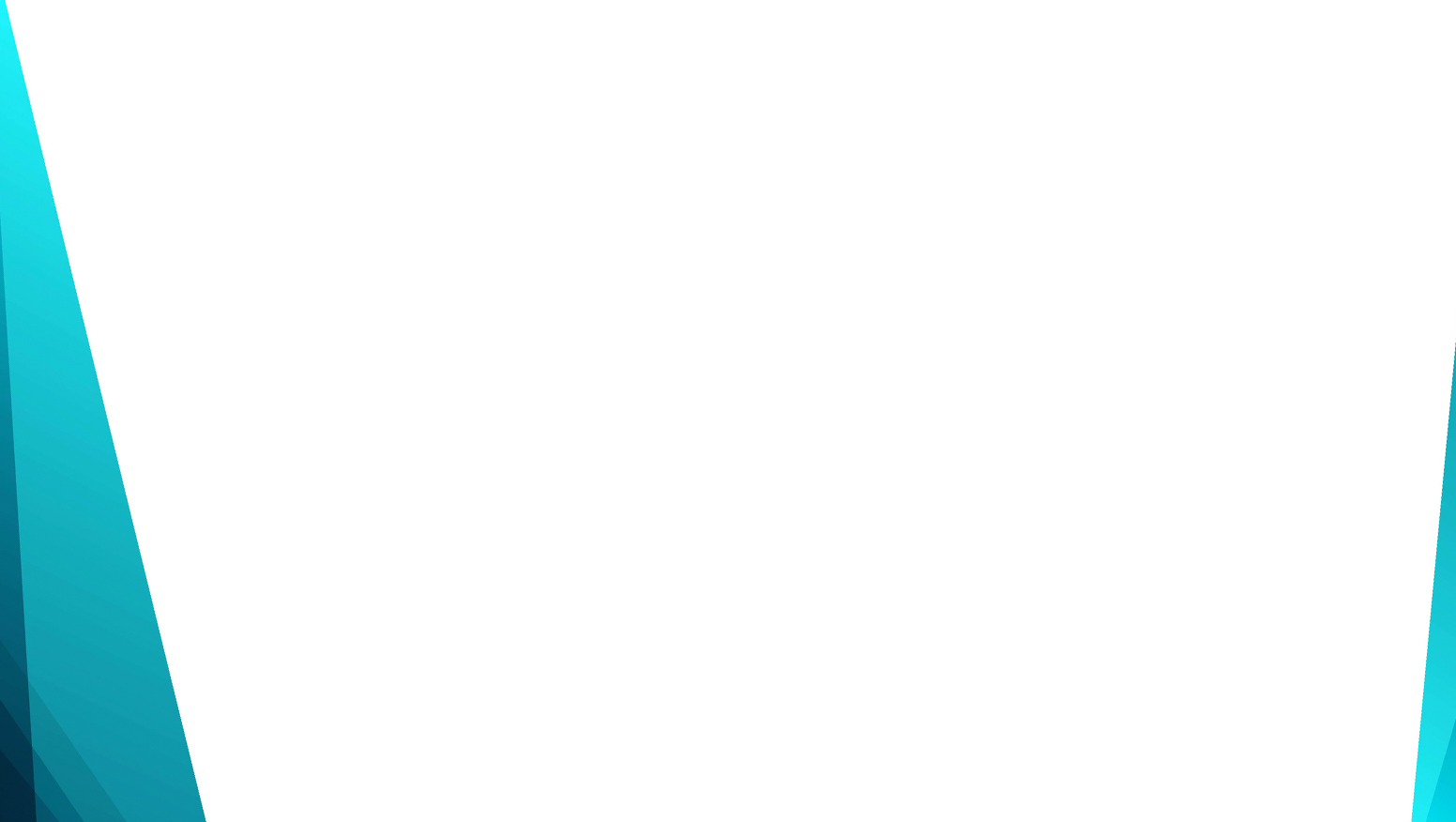 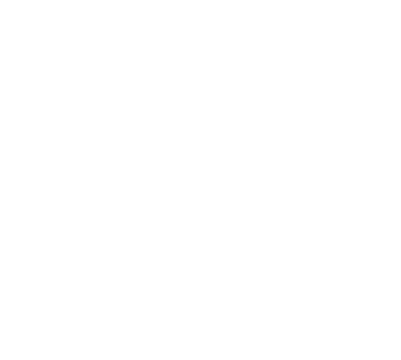 Чудный, святой день
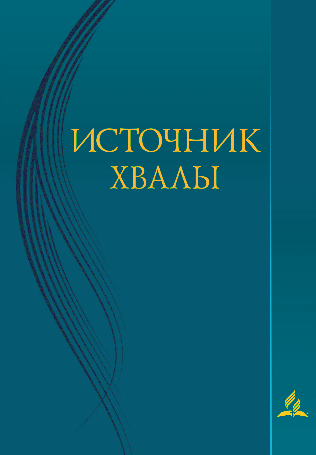 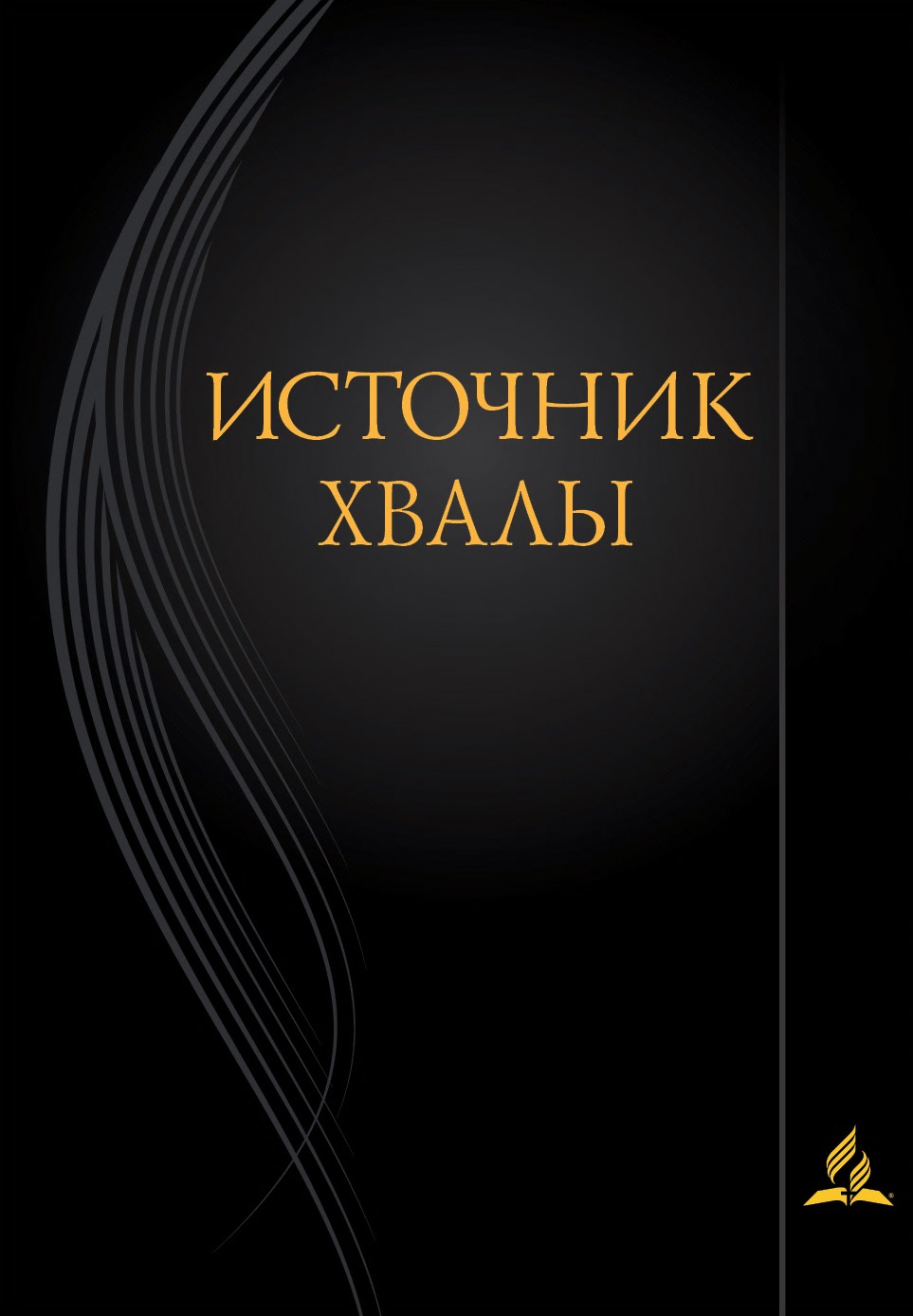 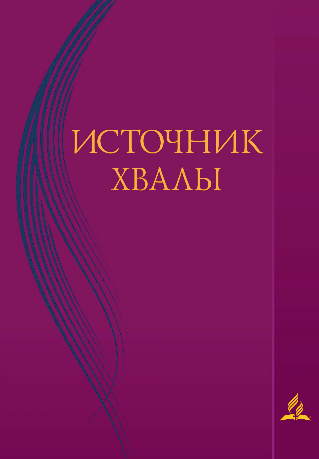 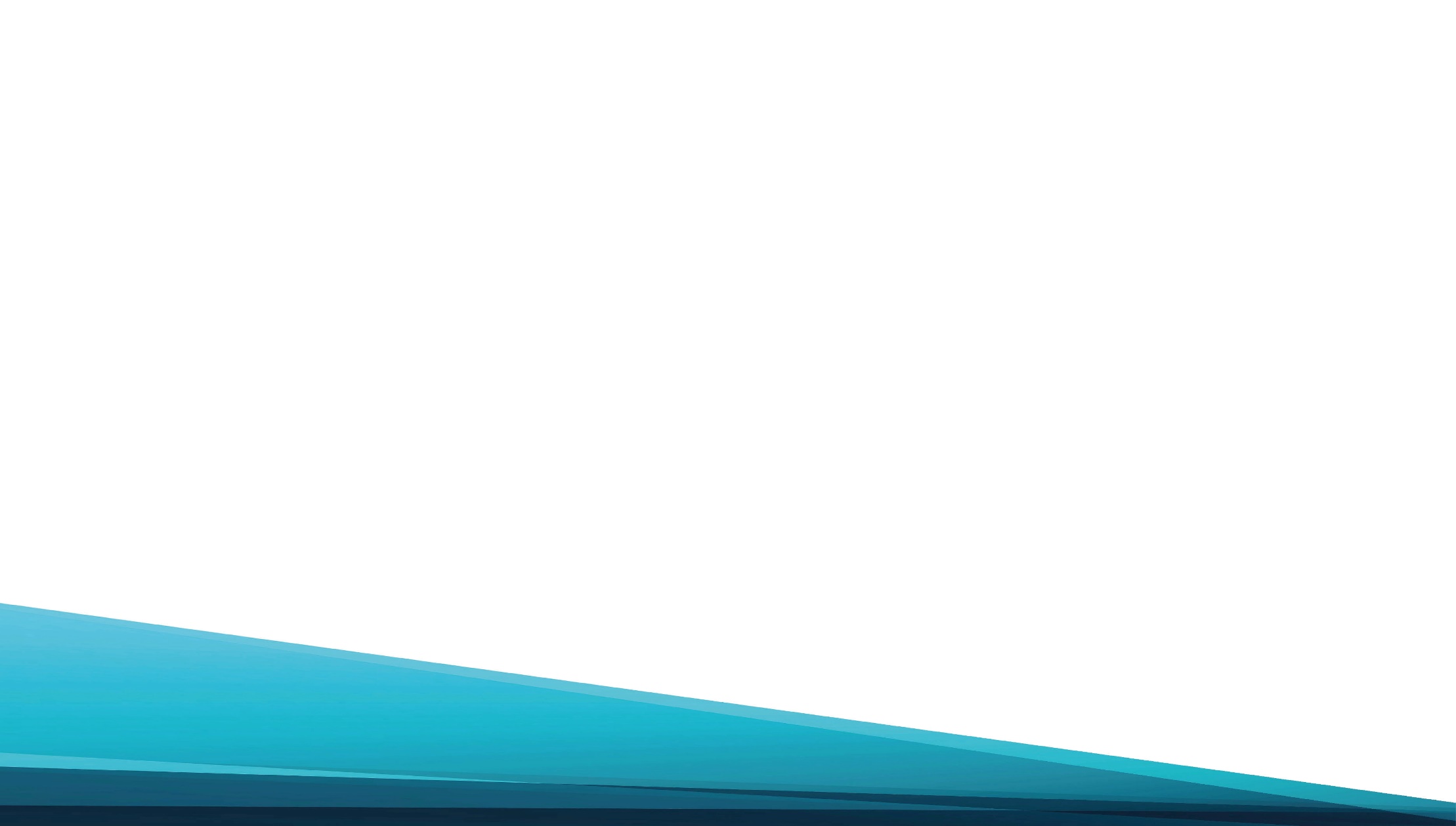 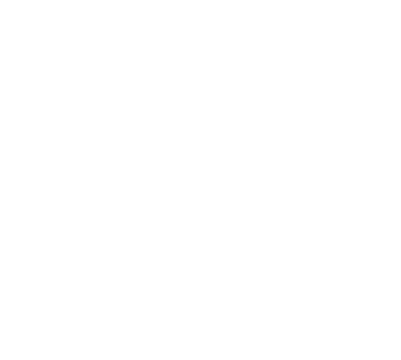 Чудный, святой день, 
Отрадный покой,
Веянье рая приносишь с собой.
Здесь мы собрались пред
Божьим лицом
В день, освященный
Всесильным Творцом.
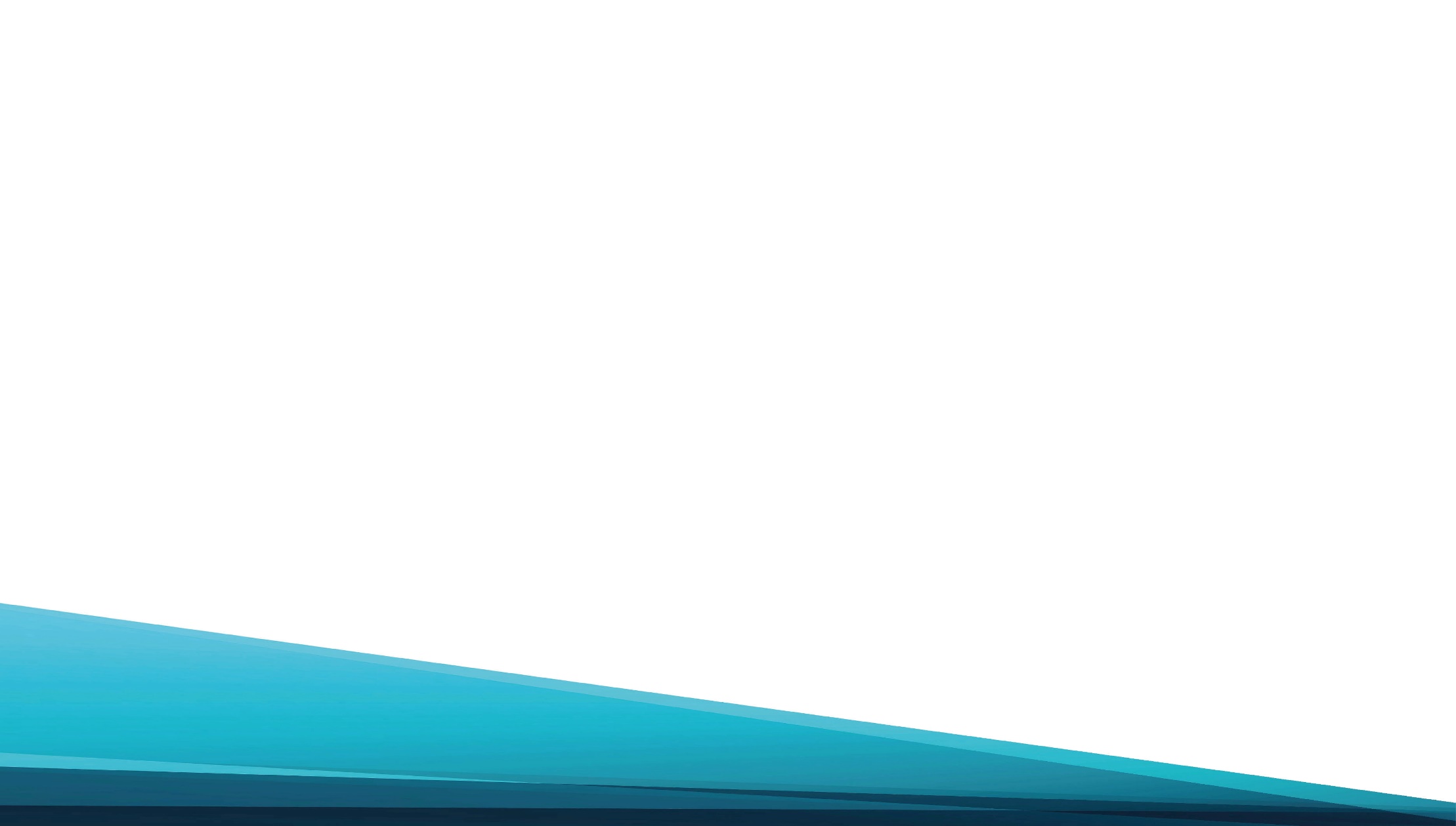 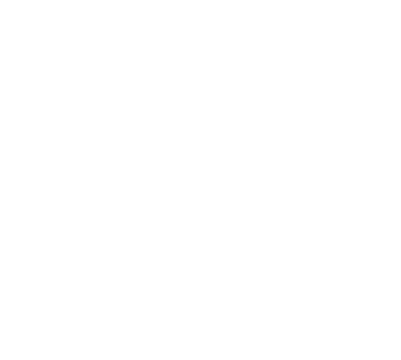 Припев:  Чудный, святой день,

		Отрадный покой,

		День благодатный, 

		Привет всей душой,
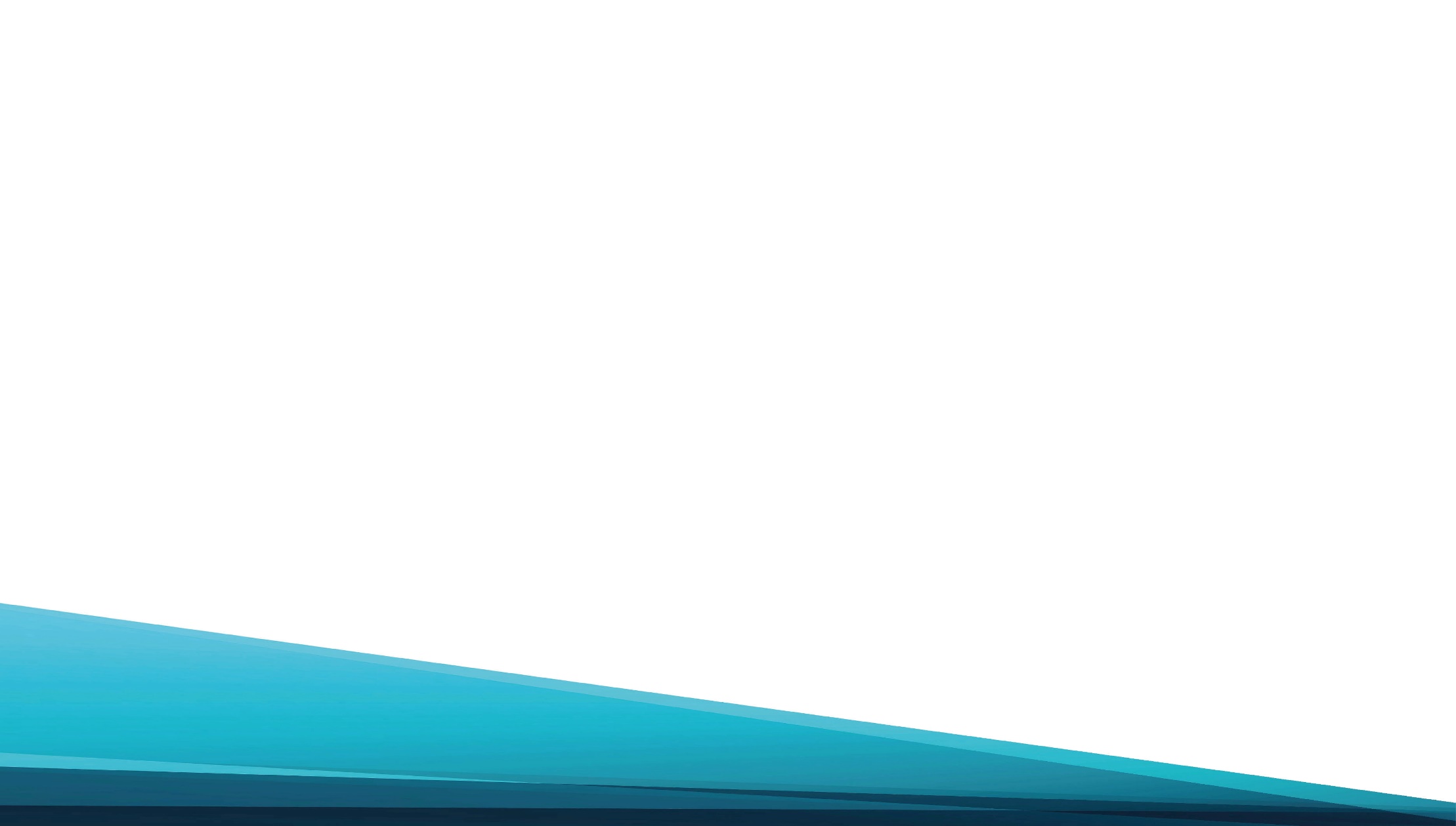 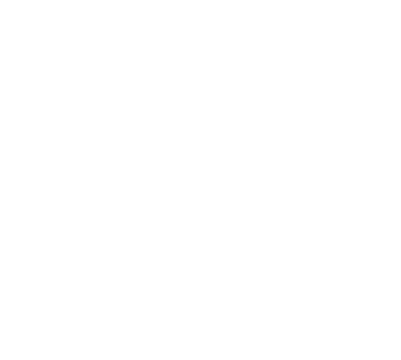 Честь, поклоненье 
И славу вовек 
Богу Творцу 
Да воздаст человек!
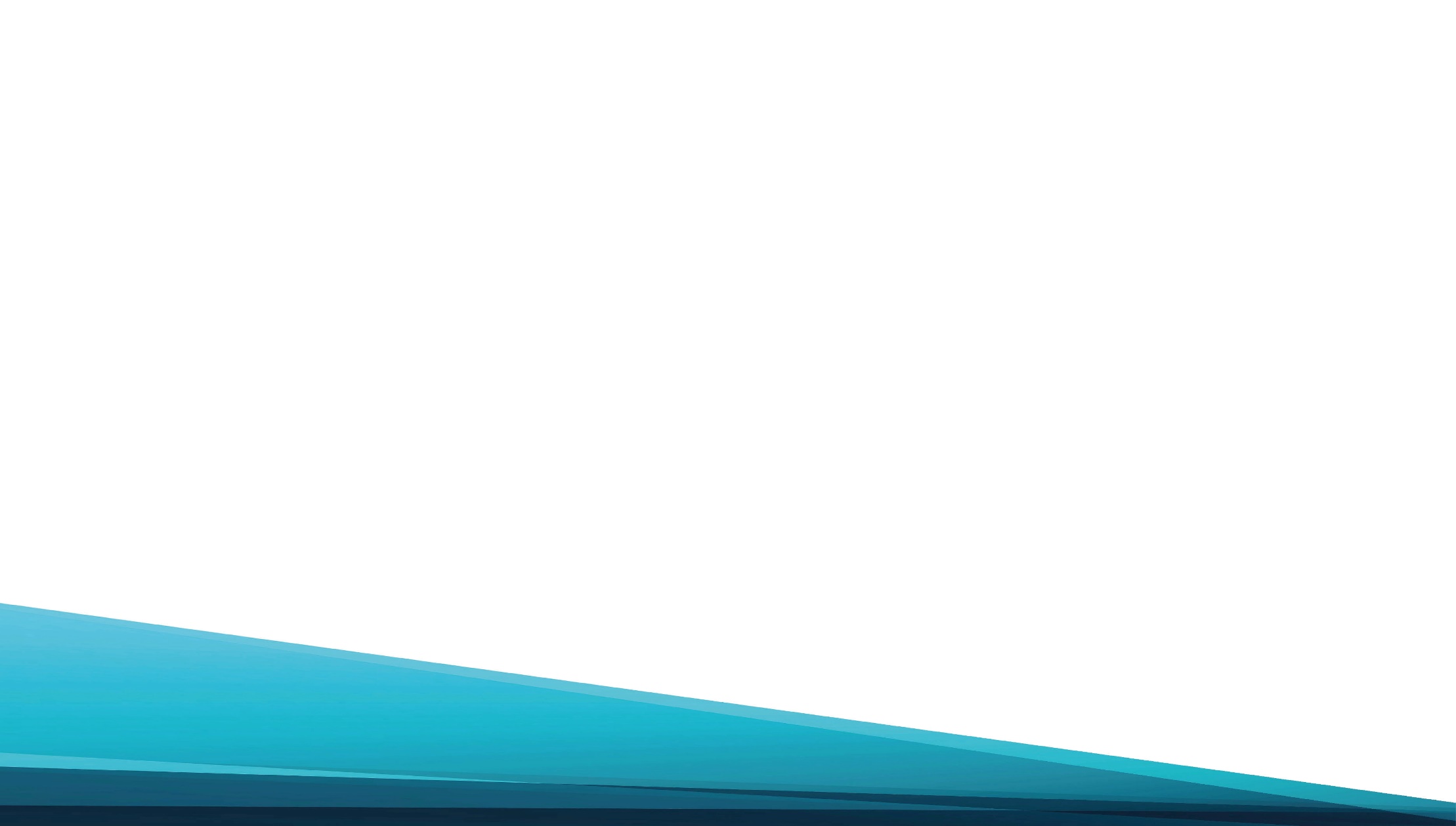 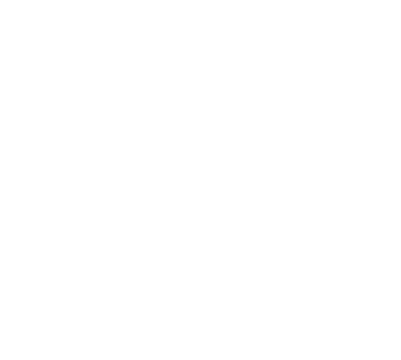 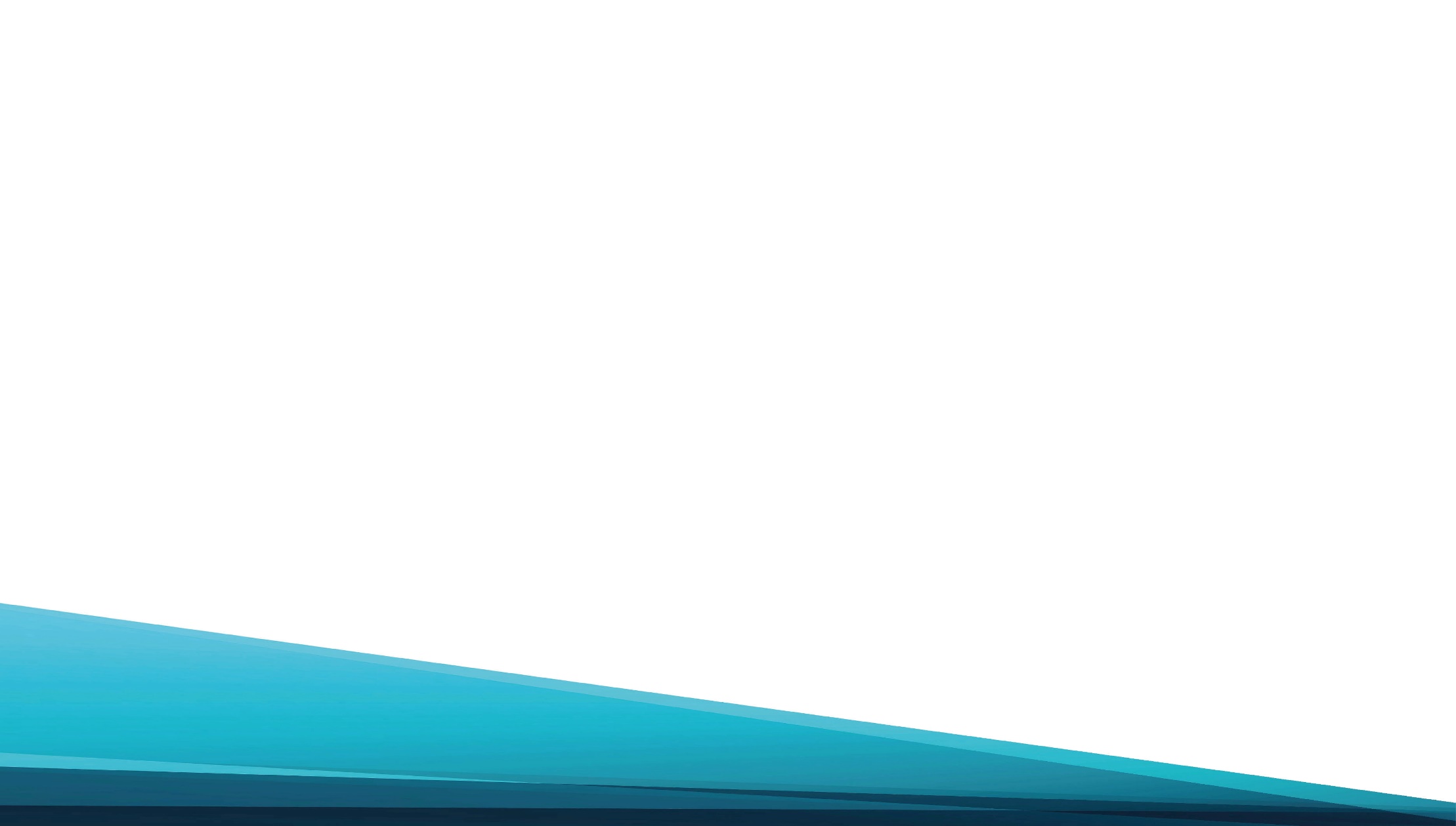 Чудный, святой день, 
Покой от работ,
Отдых отрадный 
От тяжких забот.
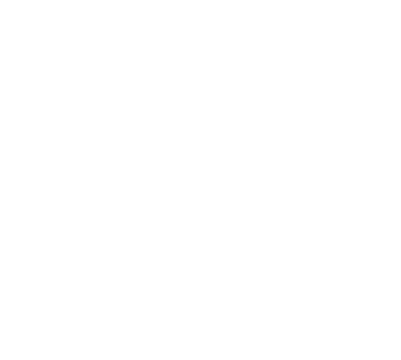 Словом Господним 
Крепиться должна,
Пищей духовной 
Питаться душа.
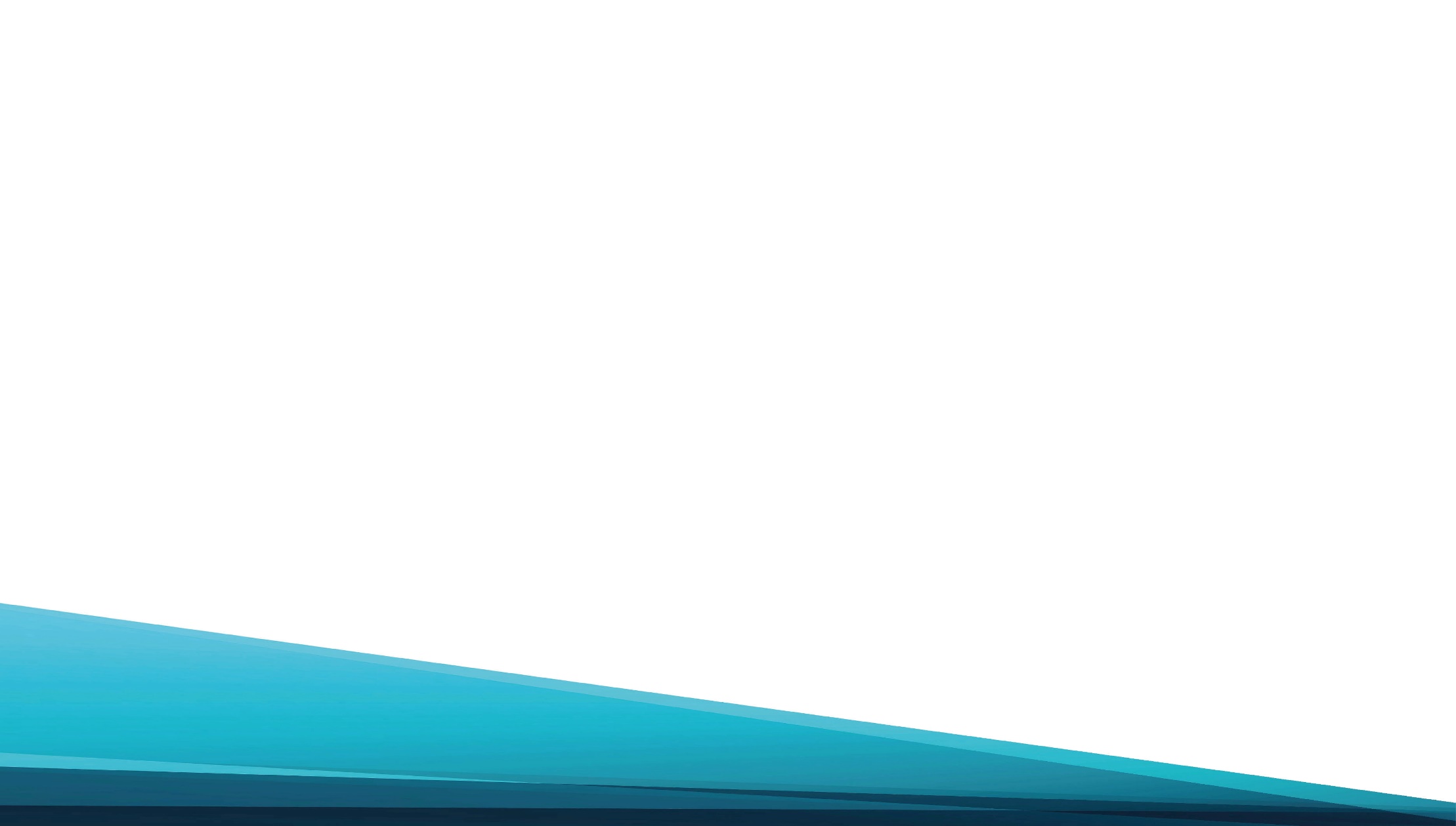 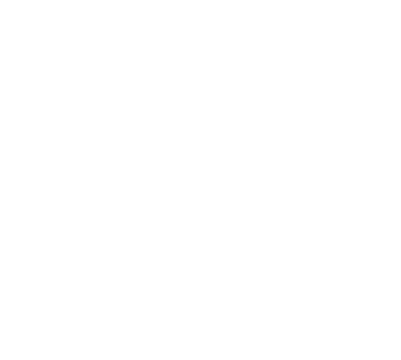 Припев:  Чудный, святой день,

		Отрадный покой,

		День благодатный, 

		Привет всей душой,
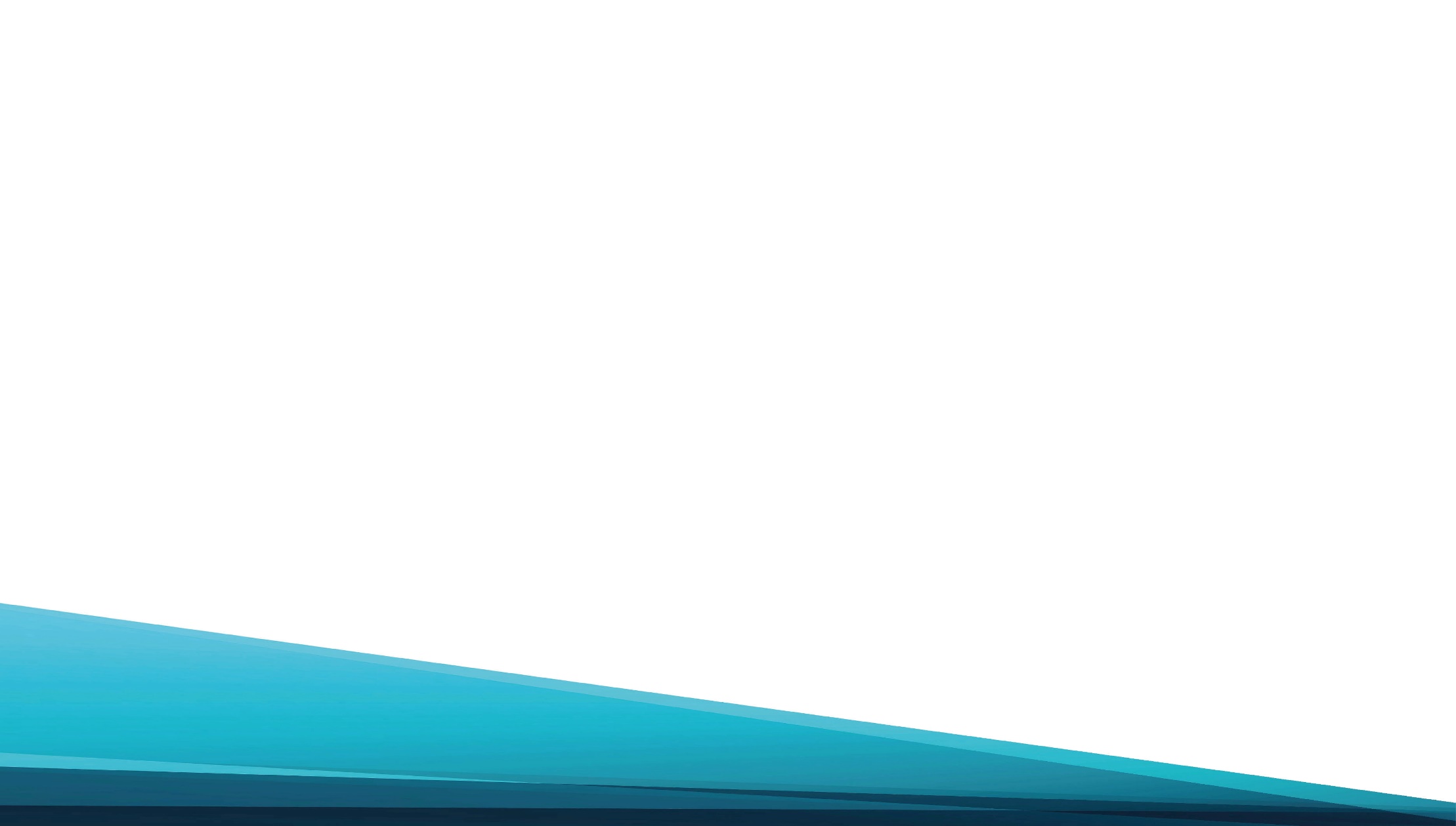 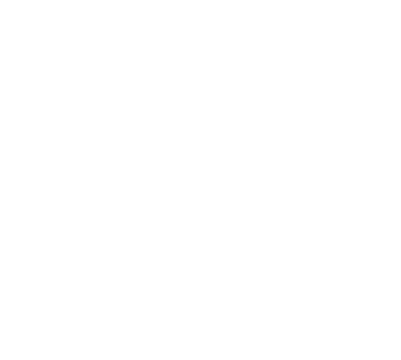 Честь, поклоненье 
И славу вовек 
Богу Творцу 
Да воздаст человек!
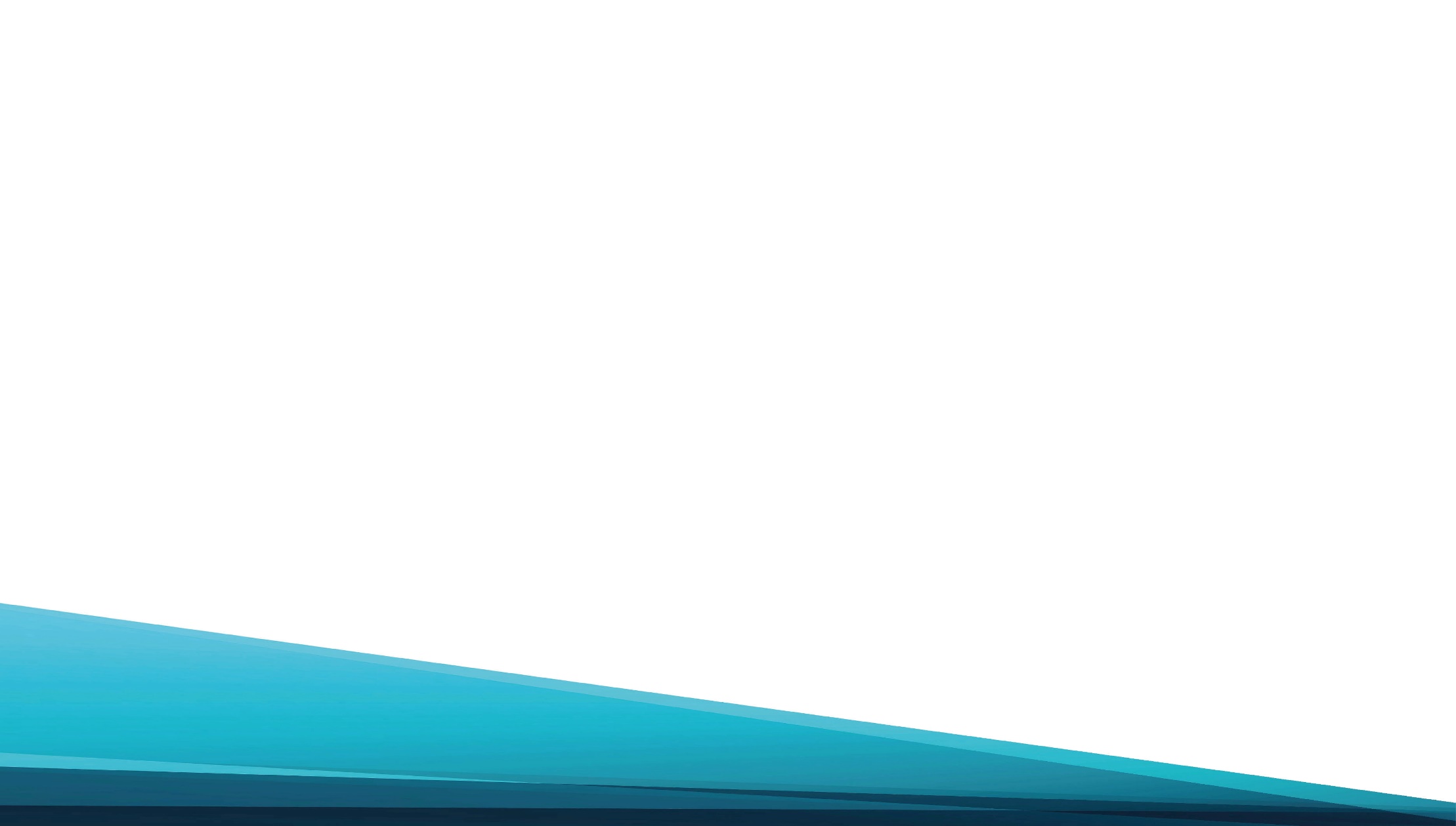 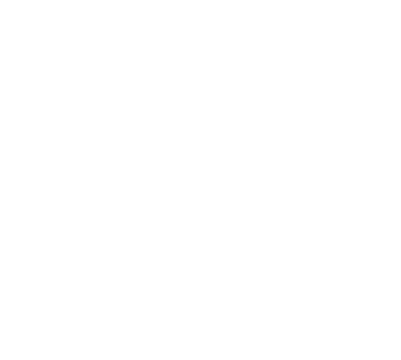 Чудный, святой день, 
К престолу Творца
С радостным чувством 
Идем в дом Отца.
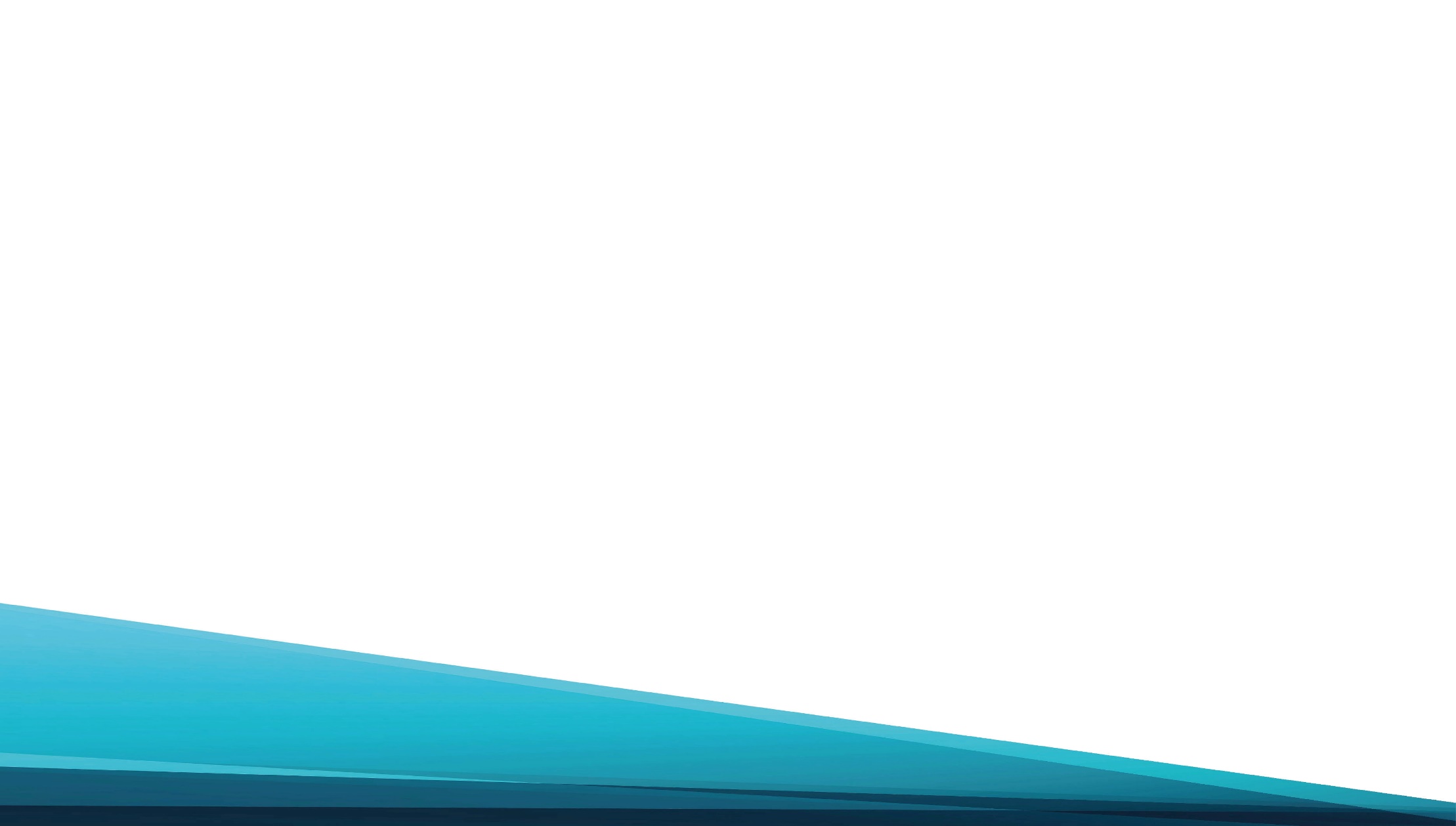 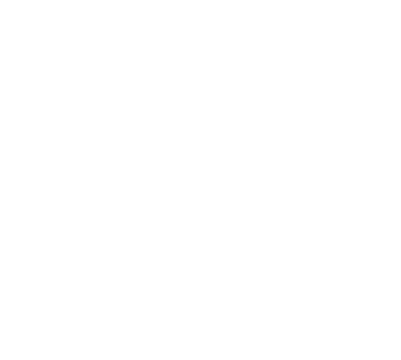 Сердце и мысли 
Ему посвятим,
Богу в служенье 
Себя отдадим.
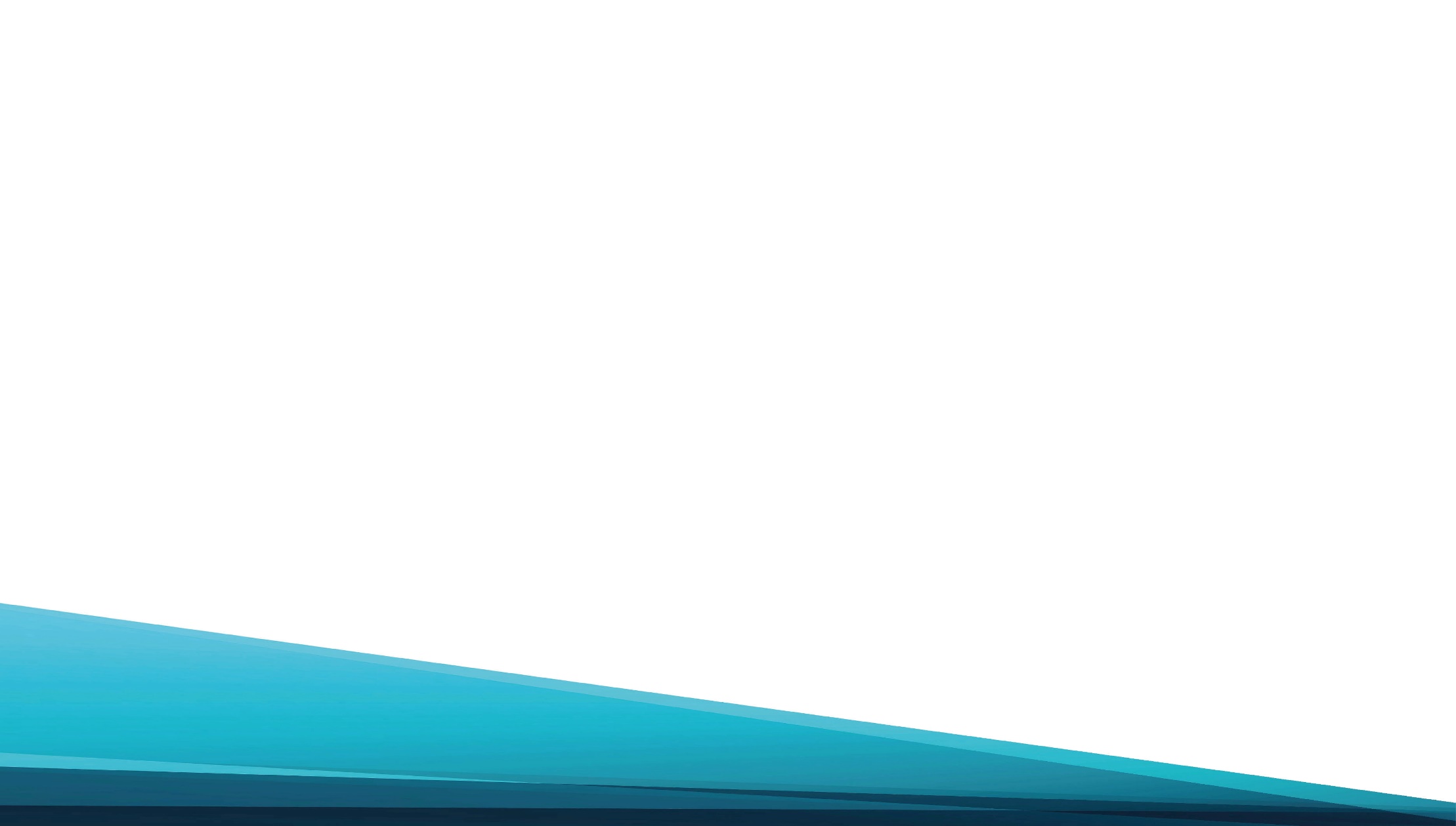 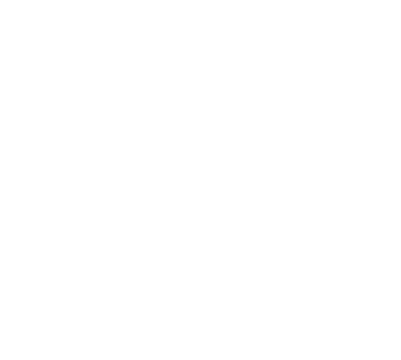 Припев:  Чудный, святой день,

		Отрадный покой,

		День благодатный, 

		Привет всей душой,
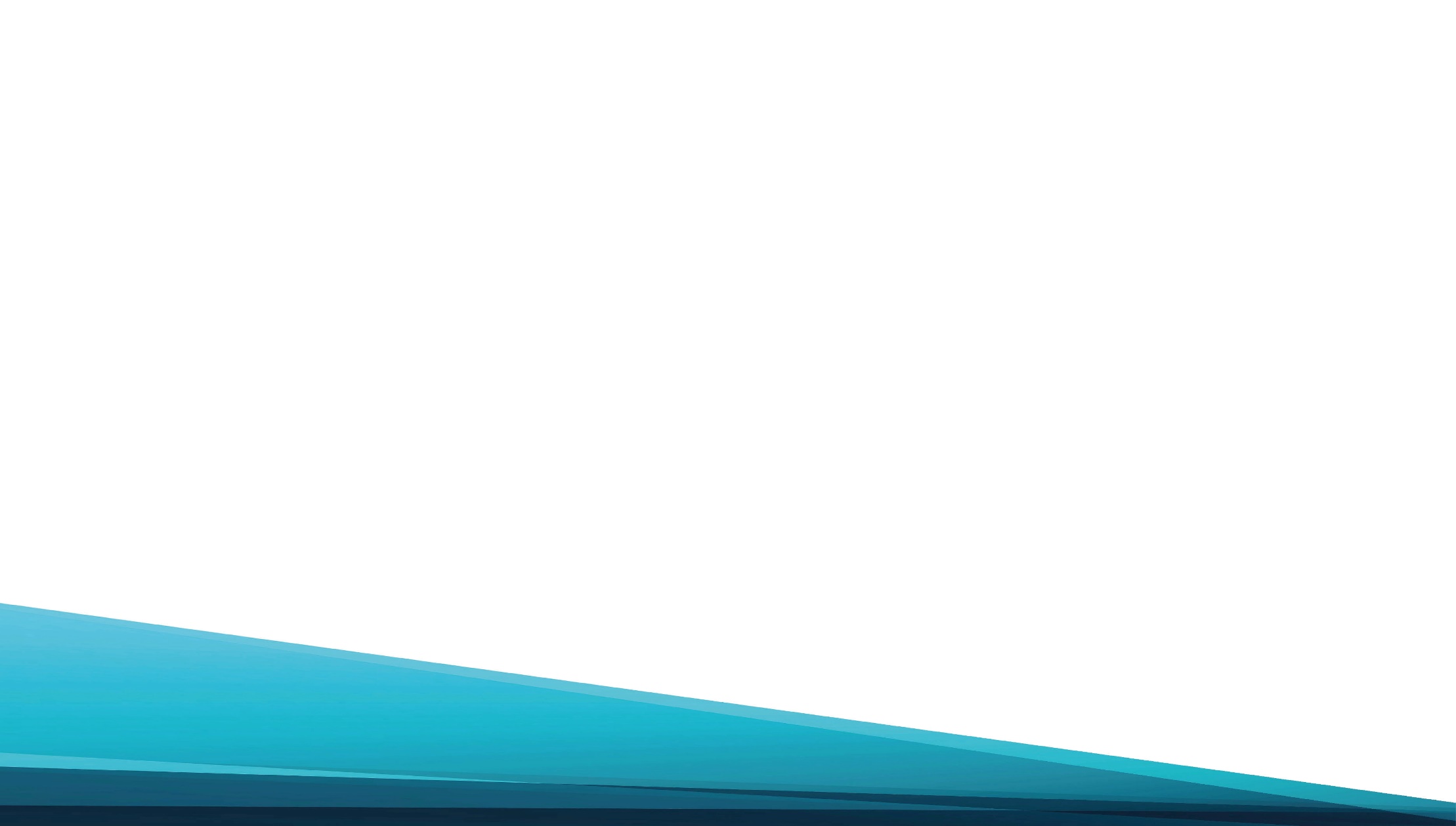 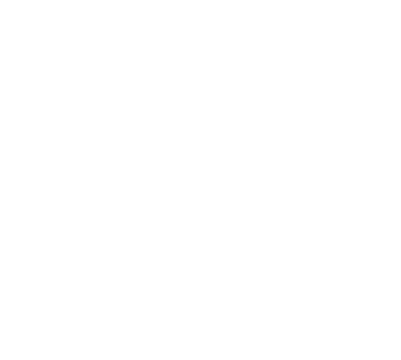 Честь, поклоненье 
И славу вовек 
Богу Творцу 
Да воздаст человек!
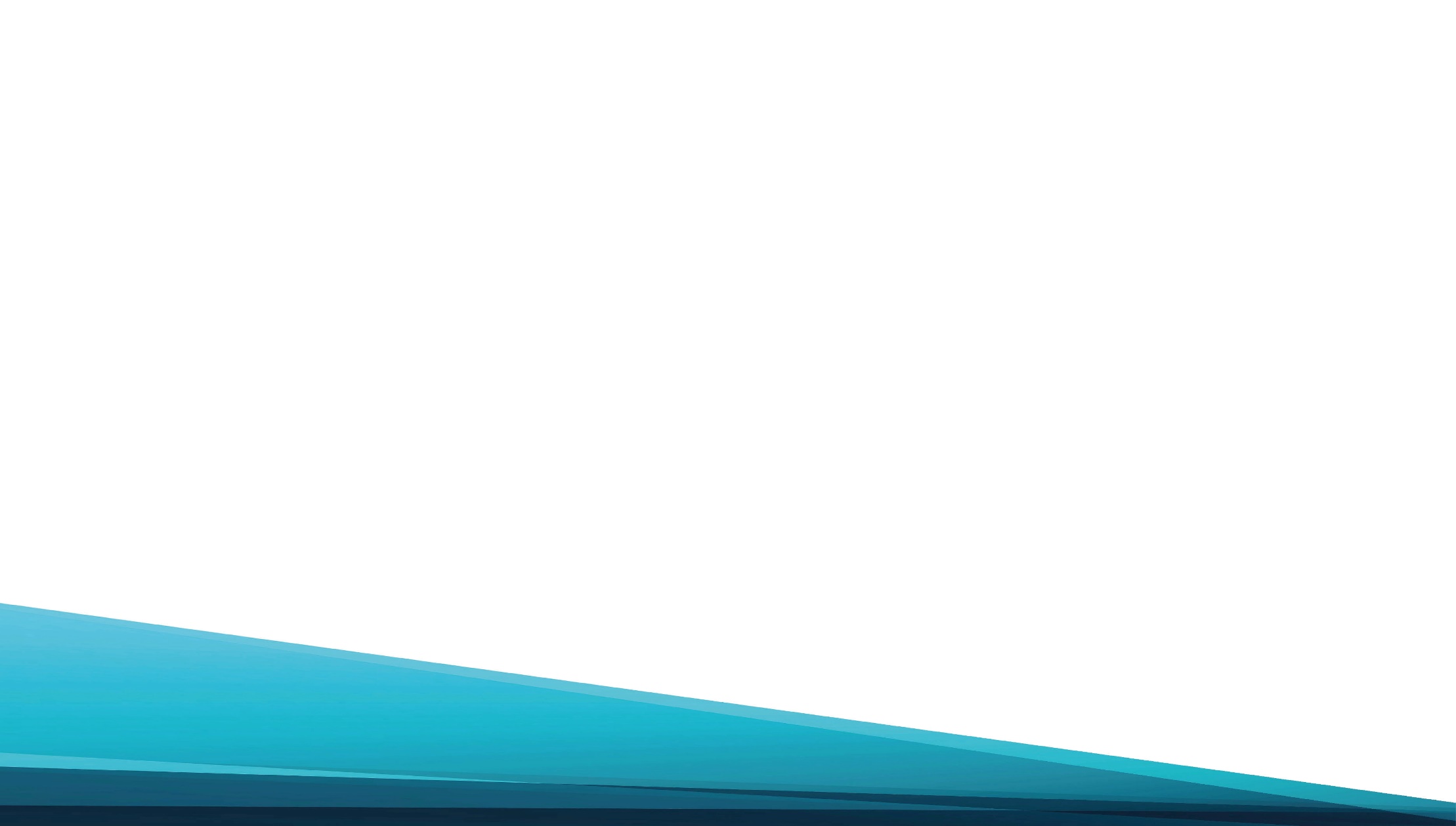 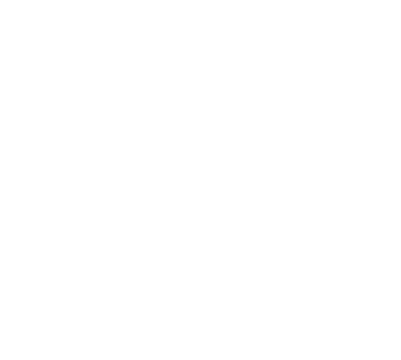 Чудный, святой день, 
Небесный покой,
Жизни грядущей 
Прообраз святой.
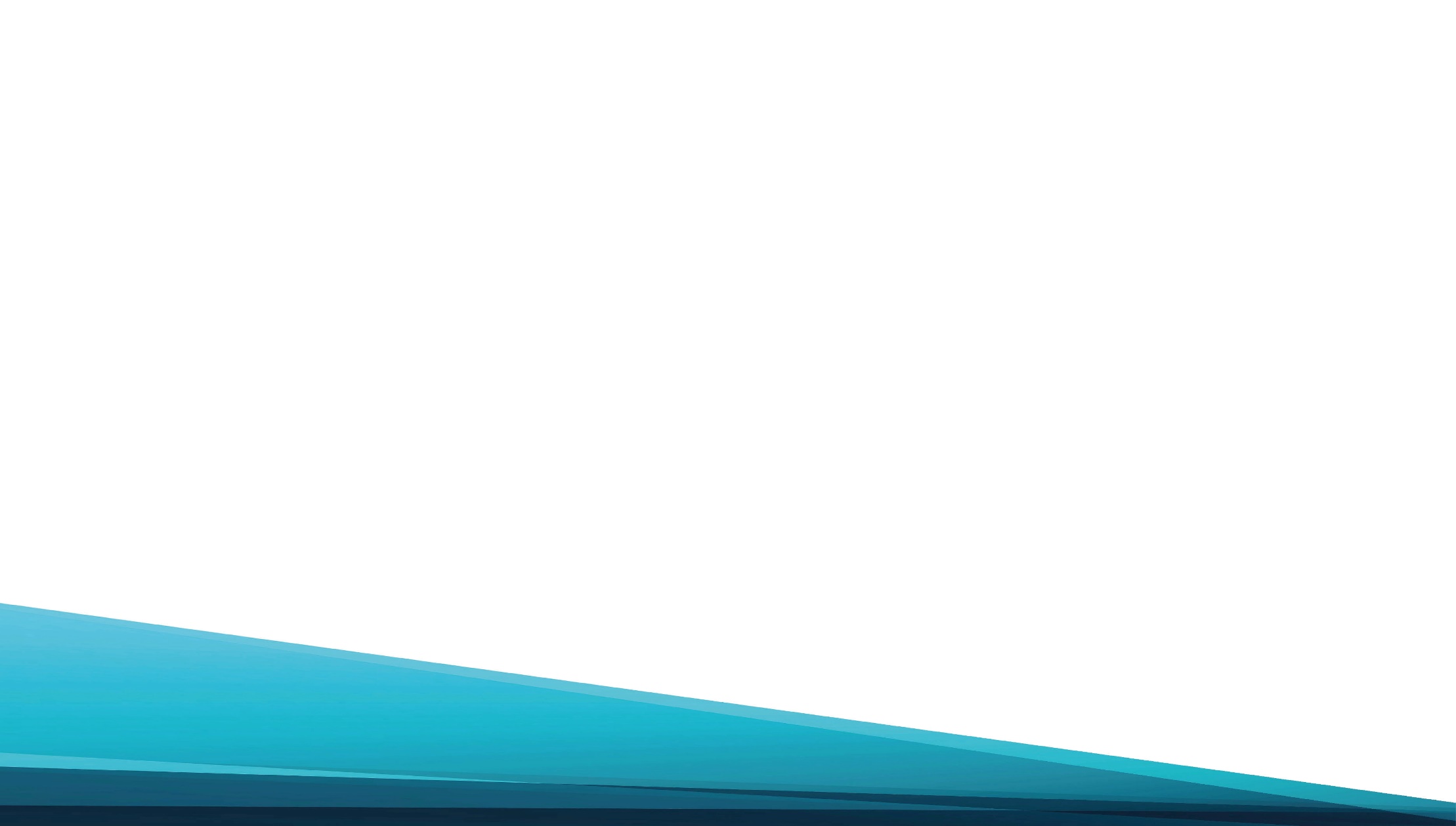 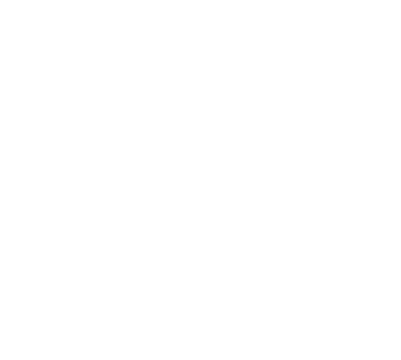 В твердой надежде 
Вперед я смотрю,
В вечный покой 
Со святыми войду.
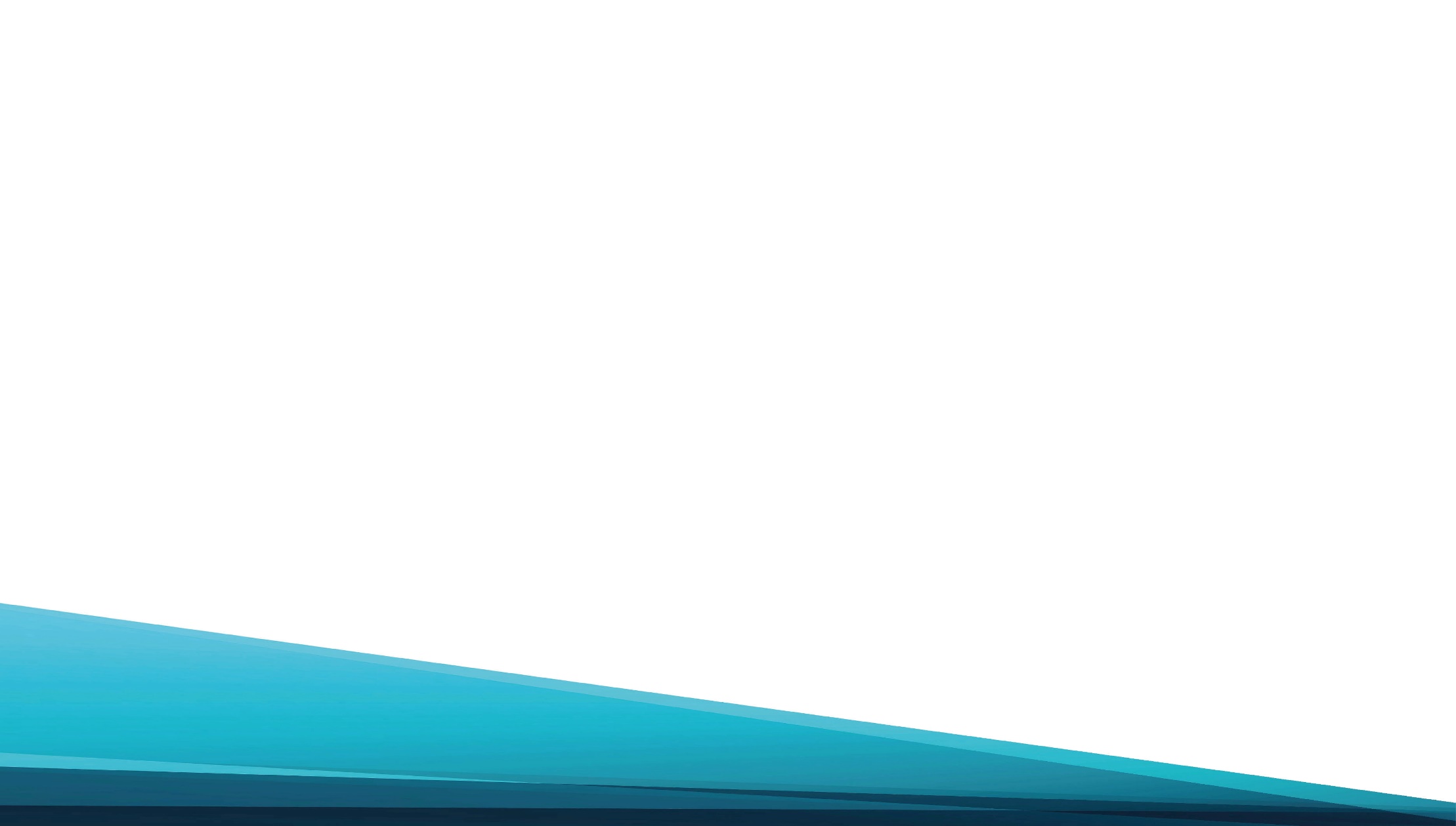 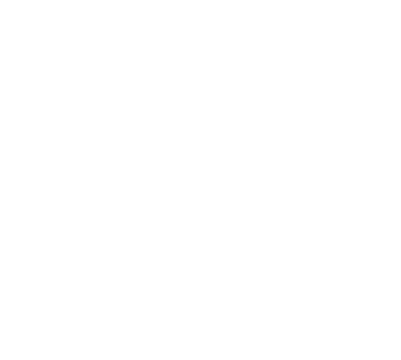 Припев:  Чудный, святой день,

		Отрадный покой,

		День благодатный, 

		Привет всей душой,
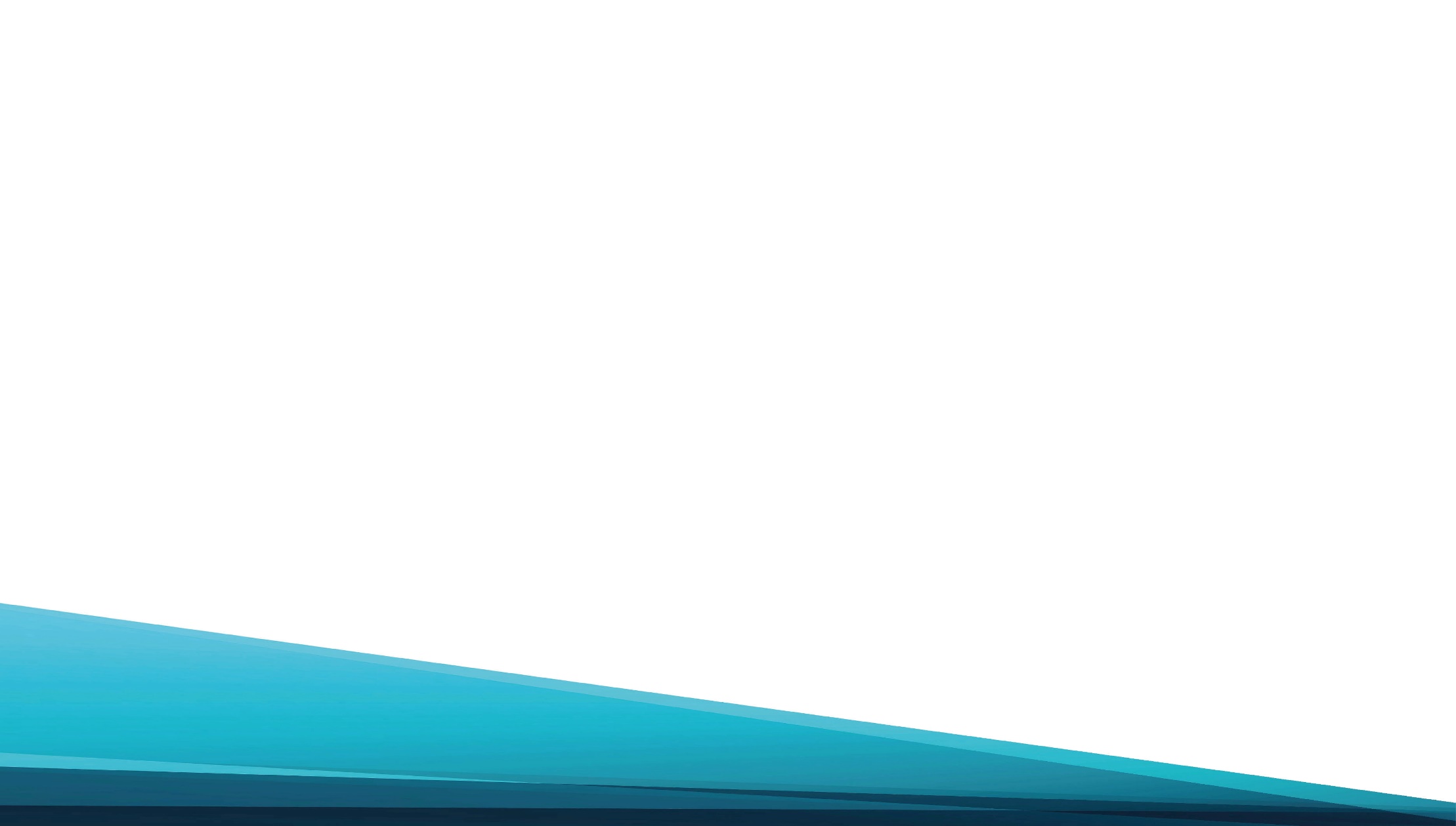 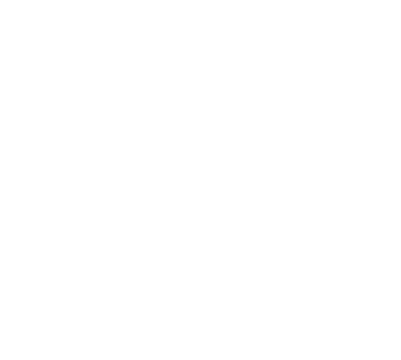 Честь, поклоненье 
И славу вовек 
Богу Творцу 
Да воздаст человек!
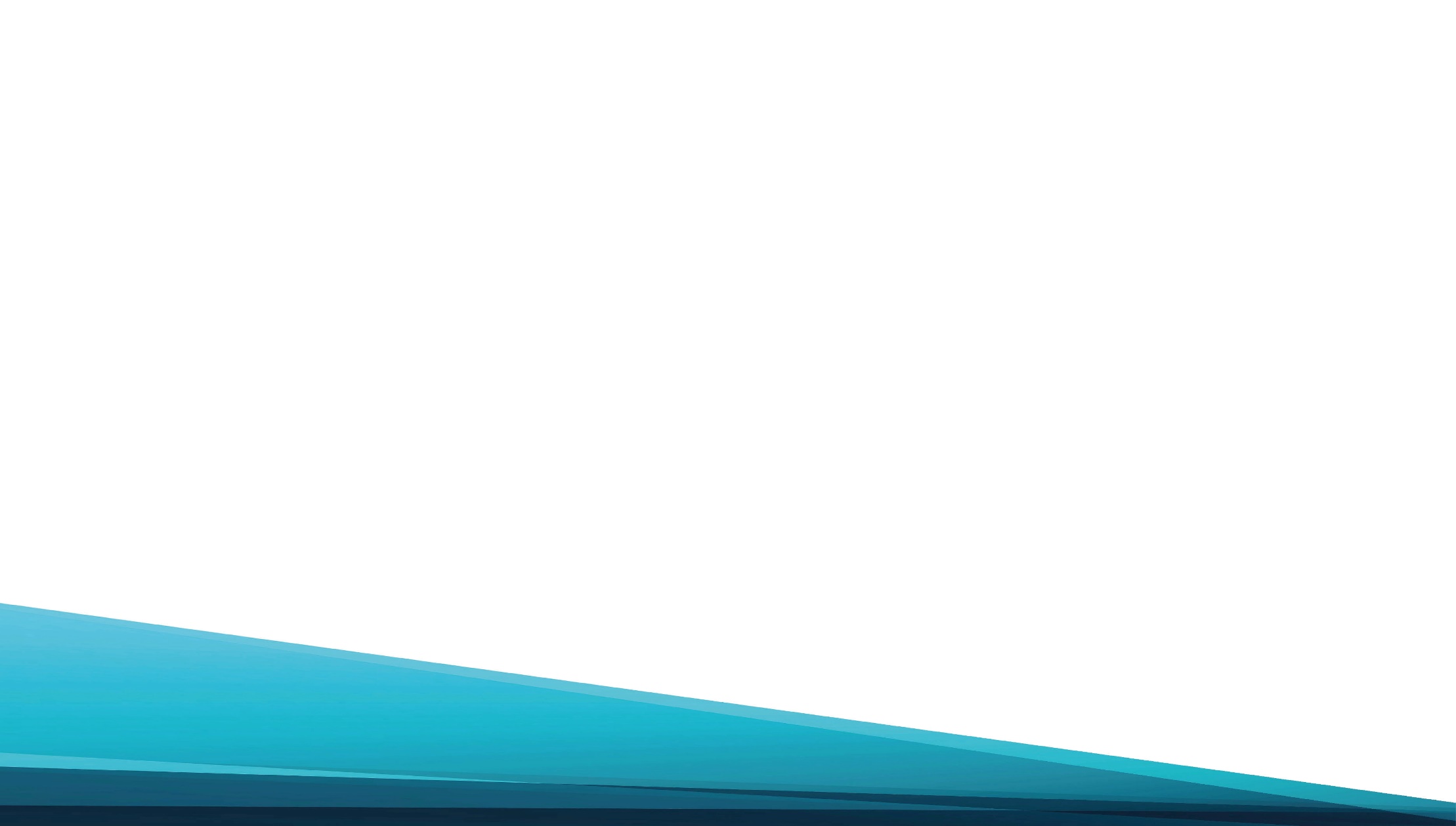 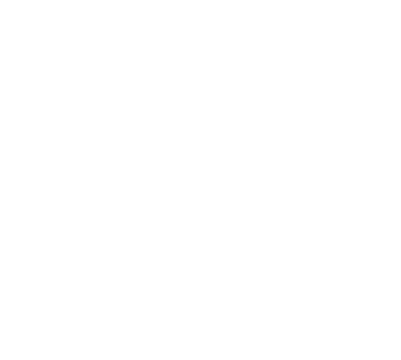